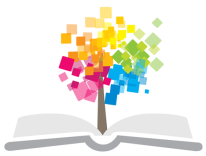 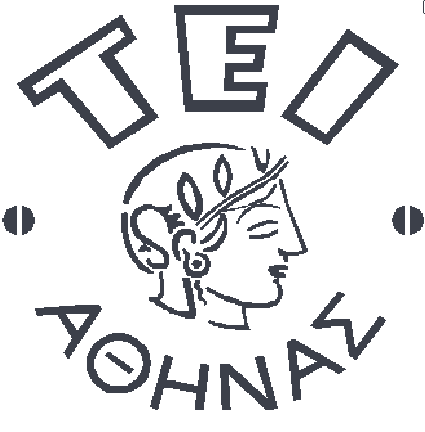 Ανοικτά Ακαδημαϊκά Μαθήματα στο ΤΕΙ Αθήνας
Αιματολογία Ι (Θ)
Ενότητα 2: Αιματολογικοί αναλυτές
Αναστάσιος Κριεμπάρδης
Τμήμα Ιατρικών εργαστηρίων
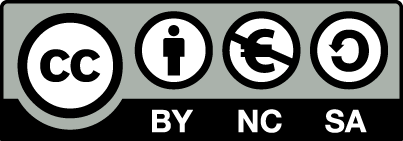 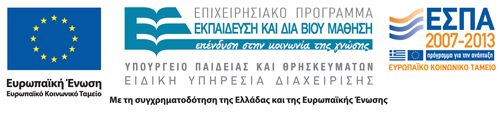 Ανακάλυψη κυττάρων αίματος
16ο αιώνα μικροσκόπια.
1637 Jan Swammerdam κοκκινωπά σφαιρίδια στο αίμα.
1670 Marcello Malpighi τριχοειδική κυκλοφορία τα RBCs σταγονίδια λίπους.
1674 Antony van Leeuwenhoek & Regnier de Graaf περιγράφει τα ερυθροκύτταρα.
1869 Neumann μυελός των οστών.
1880 Ehrlich εμπύρηνα ερυθροκύτταρα.
1
Μικροσκόπια 18ου αιώνα
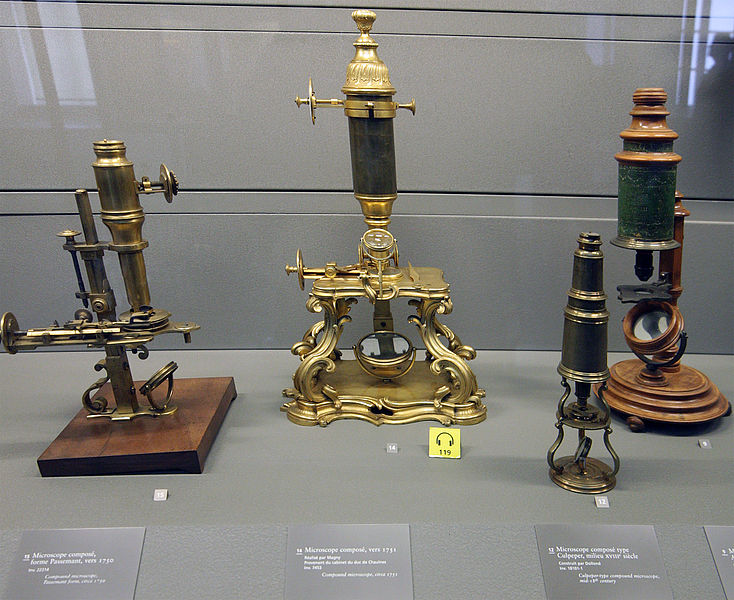 2
“Old-microscopes”, από Edal διαθέσιμο με άδεια CC BY-SA 3.0
Ιστορία των επιχρισμάτων
1861-1921 Dimitris Leonidowitsch Romanowsky. 
1863-1936 Richard May.
1867-1948 Gustav Giemsa.
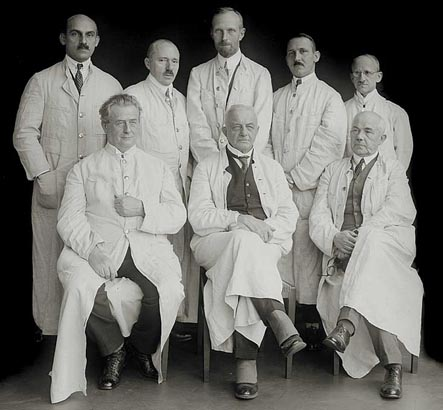 3
Αρχή Coulter
1949 Wallace Coulter.
Αρχή ηλεκτρονικής μέτρησης.
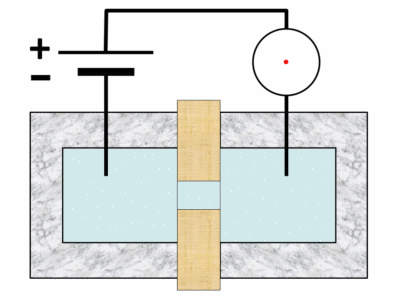 “Particle Transit Channel”, από Reimarspohr διαθέσιμο με άδεια CC BY-SA 3.0
4
Χρήση λυτικού 1957
Σαπωνίνη 
Καταστροφή ερυθρών αιμοσφαιρίων. 
Μέτρηση λευκών αιμοσφαιρίων και αιμοπεταλίων 
Μέθοδος ηλεκτρονικής αρχής
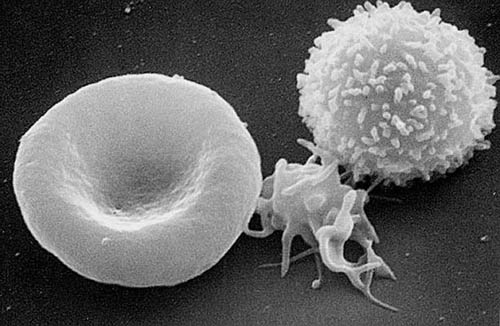 “Red White Blood cells”, από E rulez διαθέσιμο ως κοινό κτήμα
5
Μικροσκόπιο κατανομή μεγέθους
Αριθμός
Ουδετερόφιλα
Μονοπύρηνα
Λεμφοκύτταρα
Μέγεθος
6
Αναλυτής κατανομή μεγέθους
Αριθμός
Μονοπύρηνα
Ουδετερόφιλα
Λεμφοκύτταρα
Μέγεθος
7
Οπτική αρχή (1947) Gucker
Είσοδος ροής δείγματος
Είσοδος περιβάλλουσας ροής
Διαμόρφωση κεντρικής  ροής
8
Νέες οπτικές τεχνολογίες
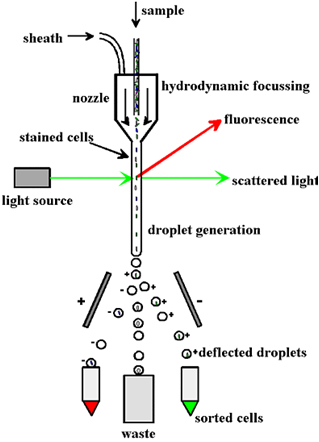 9
pasteur.gr
Υβριδικοί αναλυτές
Ηλεκτρονική αρχή
Οπτική αρχή
Υδροδυναμική εστίαση
Λυτικά και αντιδραστήρια βελτιωμένα
Φθορίζουσες χρωστικές
Κυτταρομετρία ροής
Εναλλασσόμενα υψίσυχνα ρεύματα
Λευκοκυτταρικός τύπος
Ερυθροβλάστες 
Υπόχρωμα ερυθροκύτταρα 
ΔΕΚ και υποπληθυσμοί
Αιμοπετάλια και δείκτες
10
Coulter Instrumentation
Μετρήσεις 
Άμεσα:
RBC – αντίσταση.
WBC – αντίσταση, υδροδυναμικά.
Platelets – αντίσταση (2-20 fl).
Hgb – mod. κυανομεθαιμοσφαιρίνη (525 nm).
MCV – mean RBC volume (histogram).
Έμμεσα:
Hct, MCHC, and MCH (calculations)
RDW and MPV.
WBC (τύπος).
Όγκος, αγωγιμότητα, διασπορά.
Reticulocyte.
Χρώση (new methylene blue).
Flags/επισημάνσεις.
11
Sysmex Instrumentation 1/2
Μετρήσεις 
Άμεσες:
RBC – DC detection (Impedance), hydrodynamic focusing
WBC – DC detection (Impedance), hydrodynamic focusing
Platelets – DC detection (Impedance), hydrodynamic focusing
(2-30 fl)
Hgb – SLS-Hb (555 nm) (oxyhemoglobin + sodium lauryl sulfate)
HCT – cumulative pulse height detection (see oscilloscope)
12
Sysmex Instrumentation 2/2
Έμμεσες:
MCV, MCHC, and MCH (calculations)
RDW and MPV (CV of respective histograms)
WBC differential 
DC/RF detection
employs differential lysis
Reticulocyte
Supravital stain (Aramine O)
Fluorescent detection
Flags
13
CELL-DYN Instrumentation (Abbott) 1/2
Principles of Measurement
Direct Measurement:
RBC – Impedance
WBC - Optical scatter (primary), Impedance (secondary)
Platelets – Impedance (2-30 fl)
Hgb – mod. Cyanmethemoglobin (540 nm)
MCV – mean RBC volume (histogram)
Indirect Measurement:
Hct, MCHC, and MCH (calculations)
14
CELL-DYN Instrumentation (Abbott) 2/2
RDW (relative value, equiv. to CV)
WBC differential
MAPSS (various graphs: lobularity, complexity, granularity, selective lysis)
employs differential shrinkage
Reticulocyte
Proprietary stain (CD4K530)
Multiangle scatter
Fluorescent detection
Flags
15
Bayer Instrumentation (ADVIA) 1/2
Principles of Measurement
Direct Measurement:
RBC – Hydrodynamic focusing, laser low-angle and high-angle optical scatter
WBC - Hydrodynamic focusing, optical scatter and absorption
Platelets – Hydrodynamic focusing, laser low-angle and high-angle optical scatter (1-60 fL)
Hgb – mod. Cyanmethemoglobin (546 nm)
MCV – mean RBC volume (histogram)
Indirect Measurement:
Hct, MCHC, and MCH (calculations)
16
Bayer Instrumentation (ADVIA) 2/2
RDW and MPV (CV of respective histograms)
WBC differential 
VCS – volume, conductivity, scatter
employs differential shrinkage
Reticulocyte
Supravital stain (Oxazine 750)
low-angle and high-angle optical scatter and absorbance
Flags
17
Τι υπάρχει στο εργαστήριο Αιματολογίας;
Κ4-113
ΒC 3000plus
Celltac E
18
BC-3000PlusAuto Hematology Analyze
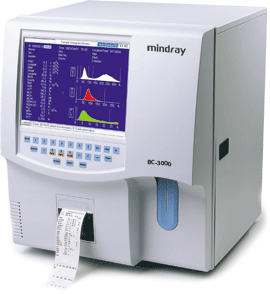 mindray.com
19
Automatic hematology analyzerCelltac E MEK-7222
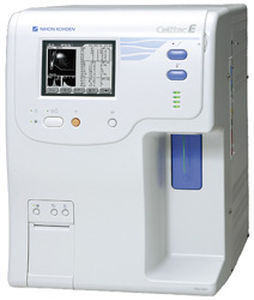 medicalexpo.com
20
Flag messages 1/2
Flag messages
The following messages can be displayed or printed when the measurement result is out of range
Leukocytosis
Leukopenia
Neutrophilia
Neutropenia
Lymphocytosis
Lymphopenic
Monocytosis
Eosinophilia
Basophilia 
Blasts
Immature Gr
Left Shift
Atypical Lymphocytes
Small Nucleated Cell
Ly-Mo interference
21
Flag messages 2/2
Ne-Mo interference
Erythrocytosis
Anemia
Anisocytosis
Microcytosis
Macrocytosis
Hypochromia
Abnormal MCHC
Thrombocytosis
Thrombocytopenia
PLT Clumps
PLT RBC Interference
If *C* appears on the right width of the WBC or PLT data, the PLT may be coagulated
22
Χαμηλή κατανάλωση αντιδραστηρίου
Μια Nihon Kohden αντλία σύριγγας αναρροφά με ακρίβεια το χαμηλό όγκο δείγματος 28 μL για τη CBC ή 55 μL για τη CBC+WBC. Το δείγμα παραμένει στη βελόνα δειγματοληψίας, ώστε να μην χρειάζεται να σταλεί στην αντλία σύριγγας. Αυτό επιτρέπει μια σύντομη διαδρομή υγρού για το δείγμα του αίματος. Επίσης, σε αντίθεση με τη μέθοδο κοινών μέσων βαλβίδας, η σύριγγα δεν χρειάζεται να ξεπλένεται μετά από κάθε διανομή. Τα χαρακτηριστικά αυτά της σειράς αιματολογικών αναλυτών Nihon Kohden Celltac  συμβάλλουν στη χρήση μικρού δείγματος αίματος και στην χαμηλή κατανάλωση αντιδραστηρίου.
23
Μοναδικό και συμπαγές σύστημα ανάμειξης του αίματος
Το πατενταρισμένο σύστημα ανάμειξης του αίματος Nihon Kohden συμβάλλει στο συμπαγές μέγεθος της Celltac F. Το δείγμα αναμιγνύεται αποτελεσματικά σε ένα μικρό χώρο με την περιστροφή του σωλήνα, αντί της ανατροπής του.
Η ελεγχόμενη από υπολογιστή κατεύθυνση και ταχύτητα περιστροφής παρέχει πιο αποτελεσματική ανάμειξη του αίματος. Η μοναδική μέθοδος ανάμειξης του αίματος, δημιουργεί οριζόντια και κάθετη δίνες του αίματος με την εναλλαγή κανονικής περιστροφής και αντίστροφης περιστροφής. Επίσης, η ταχύτητα περιστροφής μεταβάλλεται γρήγορα έτσι ώστε τα δείγματα αίματος αναμιγνύονται ομοιόμορφα χωρίς βλάβη των κυττάρων.
24
Αιματοκρίτης
Centrifugation
Total volume VT
Centrifuge
VT
Hct (%) = V / VT x100
V
25
Ερυθροκυτταρικοί δείκτες
26
Sample Flow 1/19
Cellpack
Mixing-
Chamber
1:500
Stromatolyser-3WP
Sample Rotor Valve
(SRV)
Sulfolyser
27
20 ml
4 µl
Sample Flow 2/19
Cellpack
Mixing-
Chamber
1:500
Stromatolyser-3WP
Sample Rotor Valve
(SRV)
Sulfolyser
28
Sample Flow 3/19
2,0 ml
RBC Channel
1:25.000
Cellpack
Mixing-
Chamber
1:500
40 µl
Stromatolyser-3WP
Sample Rotor Valve
(SRV)
Sulfolyser
29
Sample Flow 4/19
Cellpack
Mixing-
Chamber
1:500
1,0 ml
WBC Channel
1:250
0,5 ml
Stromatolyser-3WP
6 µl
Sample Rotor Valve
(SRV)
Sulfolyser
30
Sample Flow 5/19
Cellpack
Mixing-
Chamber
1:500
Stromatolyser-3WP
Sample Rotor Valve
(SRV)
3 µl
1,0 ml
Hgb Photometer
1:500
0,5 ml
Sulfolyser
31
2,0 ml
RBC Channel
1:25.000
20 ml
40 µl
4 µl
Sample Flow 6/19
Cellpack
Mixing-
Chamber
1:500
1,0 ml
WBC Channel
1:250
0,5 ml
Stromatolyser-3WP
6 µl
Sample Rotor Valve
(SRV)
3 µl
1,0 ml
Hb Photometer
1:500
Sulfolyser
0,5 ml
32
Sample Flow 7/19
2,0 ml
RBC Channel
1:25.000
Cellpack
40 µl
Mixing-
Chamber
1:500
Stromatolyser-3WP
Sample Rotor Valve
(SRV)
Sulfolyser
33
Upper Part
(fixed)
Middle Part (moving)
Sample Flow 8/19
Sample Rotor Valve
Lower Part
(fixed)
Pipette
34
Sample Flow 9/19
Sample Rotor Valve
Upper Part
(fixed)
Middle Part (moving)
Lower Part
(fixed)
Pipette
35
Sample Flow 10/19
Sample Rotor Valve
Upper Part
(fixed)
Middle Part (moving)
Lower Part
(fixed)
Pipette
36
Sample Flow 11/19
Whole Blood Sampling
Vacuum by Diaphragm-Pump
0,1 ml Whole Blood
37
Sample Flow 12/19
Whole Blood Sampling
Vacuum by Diaphragm-Pump
0,1 ml Whole Blood
38
Sample Flow 13/19
Whole Blood Sampling
Vacuum by Diaphragm-Pump
0,1 ml Whole Blood
39
Sample Flow 14/19
Sample Separation
6 µl (Hb)
12µl (WBC)
4 µl (RBC)
40
Sample Flow 15/19
RBC-Dilution
Mixing-Chamber
4 µl (RBC)
Diluent-Diaphragm-Pump
41
Sample Flow 16/19
Sample Rotor Valve
Sampling for 2nd RBC-Dilution
Mixing-Chamber
2nd Dilution
& Diaphragm-Pump
42
Sample Flow 17/19
Sample Rotor Valve
Sampling for 2nd RBC-Dilution
40 µl
43
Sample Flow 18/19
Sample Rotor Valve
2nd RBC-Dilution
RBC-Channel
Diluent-
Diaphragm-Pump
44
Sample Flow 19/19
Sample Rotor Valve
WBC- and HGB - Sample Dilution
HGB-Flow Cell
WBC-Channel
6 µl (HGB)
12µl (WBC)
HGB-Diaphragm-Pump
Diluent-
Diaphragm-Pump
45
Τέλος Ενότητας
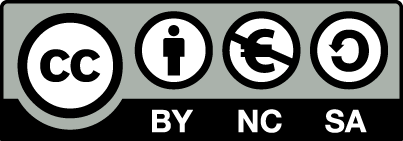 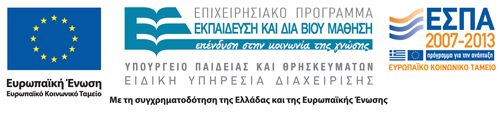 Σημειώματα
Σημείωμα Αναφοράς
Copyright Τεχνολογικό Εκπαιδευτικό Ίδρυμα Αθήνας, Αναστάσιος Κριεμπάρδης 2014. Αναστάσιος Κριεμπάρδης. «Αιματολογία Ι (Θ). Ενότητα 2: Αιματολογικοί αναλυτές». Έκδοση: 1.0. Αθήνα 2014. Διαθέσιμο από τη δικτυακή διεύθυνση: ocp.teiath.gr.
Σημείωμα Αδειοδότησης
Το παρόν υλικό διατίθεται με τους όρους της άδειας χρήσης Creative Commons Αναφορά, Μη Εμπορική Χρήση Παρόμοια Διανομή 4.0 [1] ή μεταγενέστερη, Διεθνής Έκδοση.   Εξαιρούνται τα αυτοτελή έργα τρίτων π.χ. φωτογραφίες, διαγράμματα κ.λ.π., τα οποία εμπεριέχονται σε αυτό. Οι όροι χρήσης των έργων τρίτων επεξηγούνται στη διαφάνεια  «Επεξήγηση όρων χρήσης έργων τρίτων». 
Τα έργα για τα οποία έχει ζητηθεί άδεια  αναφέρονται στο «Σημείωμα  Χρήσης Έργων Τρίτων».
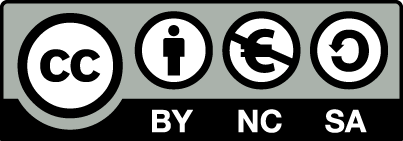 [1] http://creativecommons.org/licenses/by-nc-sa/4.0/ 
Ως Μη Εμπορική ορίζεται η χρήση:
που δεν περιλαμβάνει άμεσο ή έμμεσο οικονομικό όφελος από την χρήση του έργου, για το διανομέα του έργου και αδειοδόχο
που δεν περιλαμβάνει οικονομική συναλλαγή ως προϋπόθεση για τη χρήση ή πρόσβαση στο έργο
που δεν προσπορίζει στο διανομέα του έργου και αδειοδόχο έμμεσο οικονομικό όφελος (π.χ. διαφημίσεις) από την προβολή του έργου σε διαδικτυακό τόπο
Ο δικαιούχος μπορεί να παρέχει στον αδειοδόχο ξεχωριστή άδεια να χρησιμοποιεί το έργο για εμπορική χρήση, εφόσον αυτό του ζητηθεί.
Επεξήγηση όρων χρήσης έργων τρίτων
Δεν επιτρέπεται η επαναχρησιμοποίηση του έργου, παρά μόνο εάν ζητηθεί εκ νέου άδεια από το δημιουργό.
©
διαθέσιμο με άδεια CC-BY
Επιτρέπεται η επαναχρησιμοποίηση του έργου και η δημιουργία παραγώγων αυτού με απλή αναφορά του δημιουργού.
διαθέσιμο με άδεια CC-BY-SA
Επιτρέπεται η επαναχρησιμοποίηση του έργου με αναφορά του δημιουργού, και διάθεση του έργου ή του παράγωγου αυτού με την ίδια άδεια.
διαθέσιμο με άδεια CC-BY-ND
Επιτρέπεται η επαναχρησιμοποίηση του έργου με αναφορά του δημιουργού. 
Δεν επιτρέπεται η δημιουργία παραγώγων του έργου.
διαθέσιμο με άδεια CC-BY-NC
Επιτρέπεται η επαναχρησιμοποίηση του έργου με αναφορά του δημιουργού. 
Δεν επιτρέπεται η εμπορική χρήση του έργου.
Επιτρέπεται η επαναχρησιμοποίηση του έργου με αναφορά του δημιουργού
και διάθεση του έργου ή του παράγωγου αυτού με την ίδια άδεια.
Δεν επιτρέπεται η εμπορική χρήση του έργου.
διαθέσιμο με άδεια CC-BY-NC-SA
διαθέσιμο με άδεια CC-BY-NC-ND
Επιτρέπεται η επαναχρησιμοποίηση του έργου με αναφορά του δημιουργού.
Δεν επιτρέπεται η εμπορική χρήση του έργου και η δημιουργία παραγώγων του.
διαθέσιμο με άδεια 
CC0 Public Domain
Επιτρέπεται η επαναχρησιμοποίηση του έργου, η δημιουργία παραγώγων αυτού και η εμπορική του χρήση, χωρίς αναφορά του δημιουργού.
Επιτρέπεται η επαναχρησιμοποίηση του έργου, η δημιουργία παραγώγων αυτού και η εμπορική του χρήση, χωρίς αναφορά του δημιουργού.
διαθέσιμο ως κοινό κτήμα
χωρίς σήμανση
Συνήθως δεν επιτρέπεται η επαναχρησιμοποίηση του έργου.
Διατήρηση Σημειωμάτων
Οποιαδήποτε αναπαραγωγή ή διασκευή του υλικού θα πρέπει να συμπεριλαμβάνει:
το Σημείωμα Αναφοράς
το Σημείωμα Αδειοδότησης
τη δήλωση Διατήρησης Σημειωμάτων
το Σημείωμα Χρήσης Έργων Τρίτων (εφόσον υπάρχει)
μαζί με τους συνοδευόμενους υπερσυνδέσμους.
Χρηματοδότηση
Το παρόν εκπαιδευτικό υλικό έχει αναπτυχθεί στo πλαίσιo του εκπαιδευτικού έργου του διδάσκοντα.
Το έργο «Ανοικτά Ακαδημαϊκά Μαθήματα στο ΤΕΙ Αθηνών» έχει χρηματοδοτήσει μόνο την αναδιαμόρφωση του εκπαιδευτικού υλικού. 
Το έργο υλοποιείται στο πλαίσιο του Επιχειρησιακού Προγράμματος «Εκπαίδευση και Δια Βίου Μάθηση» και συγχρηματοδοτείται από την Ευρωπαϊκή Ένωση (Ευρωπαϊκό Κοινωνικό Ταμείο) και από εθνικούς πόρους.
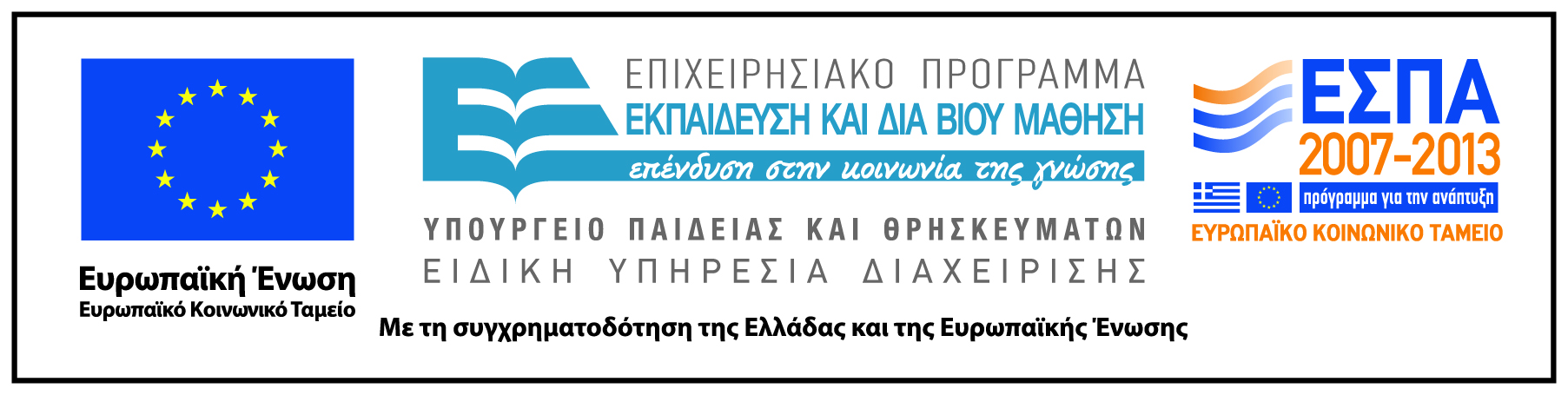